Financial Education and Management Literacy for ICH operatorsIDP European Consultants
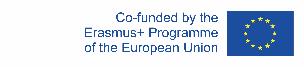 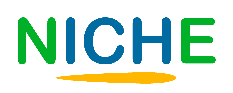 OBJECTIVES AND GOALS
Familiarise with the Entrecomp approach to management literacy
Assess your progression in management literacy
Exploit new tools, frameworks and techniques for strategic management
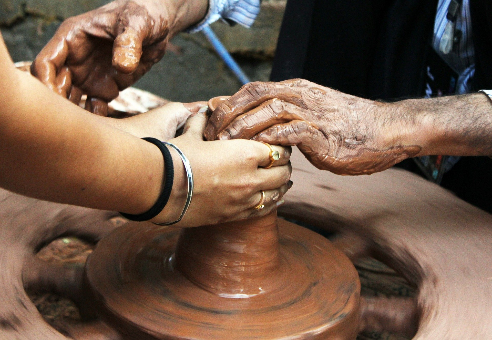 In the context of this unit, you will find available a 8-level progression model that you can use to self-assess your new competence son knowledge on the matter
At the end of this module you will be able to:
At the end of the module, we will present readers robust and consolidated management frameworks for businesses and operations that can be easily applied in ICH sectors.
Write specific reference to the competences and sub-competences envisioned by EntreComp ad instrumental for financial literacy
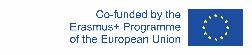 The European Commission's support for the production of this publication does not constitute an endorsement of the contents, which reflect the views only of the authors, and the Commission cannot be held responsible for any use which may be made of the information contained therein.
INDEX
Unit 1
Unit 2
Financial education and management literacy
The toolbox for strategic management in ICH
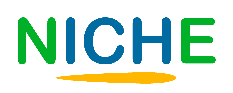 Unit 1
Section 1 – Financial Education and Management Literacy: introduction notes  

The topic of financial education and literacy is extremely relevant and very much debated. All largest International organisations seems to be particularly proactive in this specific training areas. 

The World Bank, OECD, International Labour Organisation, United Nation came up all with their own international scale initiatives aimed at strengthening financial literacy – with particular reference to marginalised and disadvantaged communities, developing countries, rural areas, women and other targets at high risk of socio-economic marginalisation. A the efforts go on…

…for instance, as we speak, the European Commission is collaborating with the OECD to develop a Financial Competence Framework for the EU.
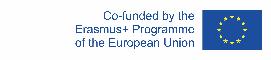 The European Commission's support for the production of this publication does not constitute an endorsement of the contents, which reflect the views only of the authors, and the Commission cannot be held responsible for any use which may be made of the information contained therein.
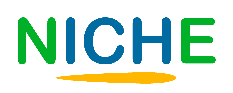 Unit 1
Section 2 – Financial Education and Management Literacy: an EntreComp’s approach  

The Entrepreneurial competence framework developed by the JRC of the European Commission lists “Financial and Economic literacy” as a stand-alone competence to nurture, develop and strengthen sense of initiative and entrepreneurial spirit.

Financial and Economic literacy belongs to the second training area of the framework, the one related to RESOURCES, along with: 

Self-awareness and self-efficacy
Motivation and perseverance
Mobilising resources
Mobilising others
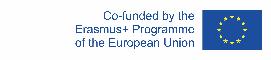 The European Commission's support for the production of this publication does not constitute an endorsement of the contents, which reflect the views only of the authors, and the Commission cannot be held responsible for any use which may be made of the information contained therein.
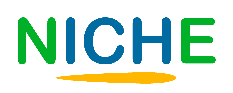 Unit 1
Section 2 – 2.4 Financial and Economic Literacy

The EU Commission’s choice to gather this competence with the other listed in the previous slide is very interesting: while all the other competences of this area refer to attitudes and mindset, 2.4 is the only one at high technical-intensive coefficient. 

In the view of the European Commission, being proficient in the basics of finance and economic is as a strategic resource for excellence and performance as being motivated, focused and inspired. 

Eventually, you should keep in mind of that when dealing with difficult circumstances challenging your spirit, but also your technical and sector specific knowledge…
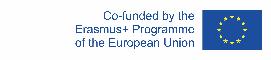 The European Commission's support for the production of this publication does not constitute an endorsement of the contents, which reflect the views only of the authors, and the Commission cannot be held responsible for any use which may be made of the information contained therein.
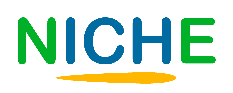 Unit 1
Section 3 – A deepen look into 2.4 (1)

As per framework, the competence is described as follows:
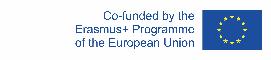 The European Commission's support for the production of this publication does not constitute an endorsement of the contents, which reflect the views only of the authors, and the Commission cannot be held responsible for any use which may be made of the information contained therein.
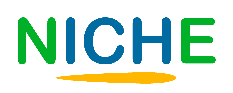 Unit 1
Section 3 – A deepen look into 2.4 (2)

By assessing the previous table, we might notice that 2.4 is a competence with a three-dimension focus: 

Budgeting and cost structuring
Finance-wise decisions making
Operative sustainability

In other words, the EntreComp seems linking under the same training areas both entrepreneurial aspirations and resilience , to the concrete and actual profitability of the idea: a keen sense of initiative and a fiery motivation might lead to a disaster if numbers (i.e., €) are not rationally pondered…

A great idea might not be necessarily financially viable (due to prohibitive investments or unsustainable profit margins). On the other hand a profitable idea is always a great idea to consider and work on…
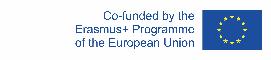 The European Commission's support for the production of this publication does not constitute an endorsement of the contents, which reflect the views only of the authors, and the Commission cannot be held responsible for any use which may be made of the information contained therein.
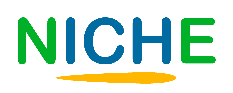 Unit 1
Section 4 – Financial and Economic Literacy: threads and sub-competences

The EntreComp framework lists four detailed threads linked to competence no. 2.4 that are instrumental to master at least the essentials of finance and economics: 

Understanding economic and financial concepts
Budget
Find funding
Understand taxation

For each of this thread, users can self-assess their proficiency level by referring to the 8-dimension progression model developed by the framework and generally applied to each thread of each competence.
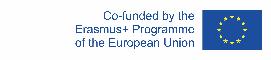 The European Commission's support for the production of this publication does not constitute an endorsement of the contents, which reflect the views only of the authors, and the Commission cannot be held responsible for any use which may be made of the information contained therein.
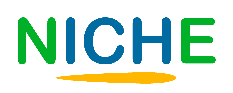 Unit 1
Section 4 – Financial and Economic Literacy: Understanding economic and financial concepts

This competence is really about familiarising with common terminology used in business and management: 
KPI
Break even point
Supply, demand and market price
Stock VS bonds
Price elasticity of demand 
Economies of scale
Economies of learning
Strategic Business Unit
Diversification strategy
Value chain
Etc.
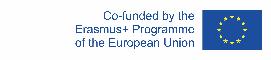 The European Commission's support for the production of this publication does not constitute an endorsement of the contents, which reflect the views only of the authors, and the Commission cannot be held responsible for any use which may be made of the information contained therein.
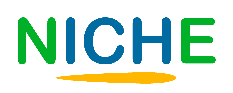 Unit 1
Section 4 – Financial and Economic Literacy: Budget

Budgeting is about being able to forecast cash flow needs per each cost category. 

Each function requires a certain amount of economic resources to perform their given tasks: the final budget assigned to each function/process/team (depending on the label of the cost category) will result from reliable and robust estimations based, for instance, on benchmark with historical data. 

Skilful budgeting comes with experience: as activates move on throughout time, entrepreneurs gather a critical mass of references and experience that will help them in better orienting their future budget-related decisions.

There are several methodologies that can be applied for budget planning and forecasting, we will go through them in the second unit of this module.
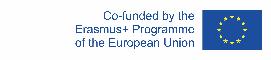 The European Commission's support for the production of this publication does not constitute an endorsement of the contents, which reflect the views only of the authors, and the Commission cannot be held responsible for any use which may be made of the information contained therein.
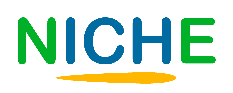 Unit 1
Section 4 – Financial and Economic Literacy: Find funding

…in other words, finding people willing to invest in the organisation/business idea in exchange for an interest rate. 

The “traditional” funding source is represented by the banking system. However, nowadays there is a very large cohort of stakeholders from both the public and private sector that can be of interest for this specific tasks: 

Super angels
Angels
Venture Capitalists
Crowdfunding
EU funding opportunities
Structural funds
EU programmes

For further details please refer to Unit 2.
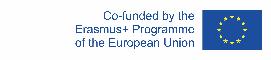 The European Commission's support for the production of this publication does not constitute an endorsement of the contents, which reflect the views only of the authors, and the Commission cannot be held responsible for any use which may be made of the information contained therein.
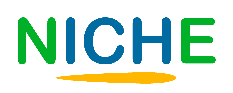 Unit 1
Section 4 – Financial and Economic Literacy: Understand taxation

As per EntreComp framework, understanding taxation is about:
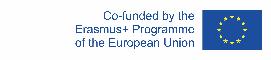 The European Commission's support for the production of this publication does not constitute an endorsement of the contents, which reflect the views only of the authors, and the Commission cannot be held responsible for any use which may be made of the information contained therein.
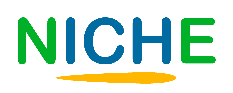 Unit 2
Section 1 – The toolbox for business and strategic management: introduction to the unit 

In the course of this unit, we want to provide users consolidated tools and models that they can rely on to strategize their organisations.

The tools that you are going to be exposed to represents the key essentials of your management literacy and will support you in:

Better understanding the concrete potentialities of your business
Scoping new opportunities and ways to bridge the gap with the market
Reaching for competitive advantage and higher performance standards 

Please consider that these tools have not been developed in reference to a specific sector or industry. As such, they perfectly fit to Intangible Cultural Heritage and the markets you normally operate in.
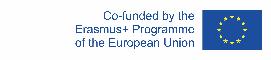 The European Commission's support for the production of this publication does not constitute an endorsement of the contents, which reflect the views only of the authors, and the Commission cannot be held responsible for any use which may be made of the information contained therein.
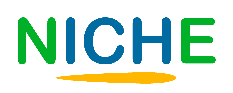 Unit 2
Section 2 – Business Model Canvas, BMC (1)
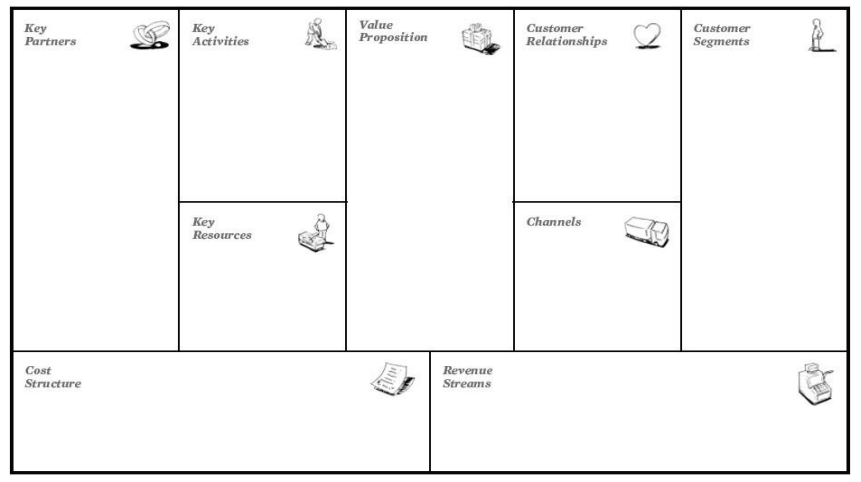 Source: Osterwalder, Alexander (2005). “What is a business model?”
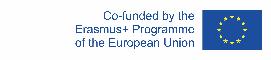 The European Commission's support for the production of this publication does not constitute an endorsement of the contents, which reflect the views only of the authors, and the Commission cannot be held responsible for any use which may be made of the information contained therein.
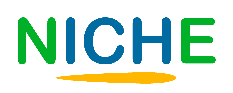 Unit 2
Section 2 – Business Model Canvas, BMC (2) 

As of today, the BMC remains the favourite tool for aspiring and established entrepreneurs to frame and conceptualize the business model of their organisation. 

By business model we refer to the way in which and organisation/business generates value and pursuit economic sustainability. 

The BMC is intended to be printed out and filled in by participants with post-it notes, graphs, drawings…whatever they feel like might generate a contribution. Typically, it is a teamwork activity but there is no real boundary to its use. Participants brainstorm together on the very core elements contributing to the definition of the business model. 

The BMC includes nine clusters of resources to which these core elements might refer to. As users might notice, the design of the tools does not suggest for a standard fill order…as a matter of fact, users can proceed as they better wish for themselves, anyways here’s a tentative guideline for your consideration (next slide):
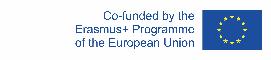 The European Commission's support for the production of this publication does not constitute an endorsement of the contents, which reflect the views only of the authors, and the Commission cannot be held responsible for any use which may be made of the information contained therein.
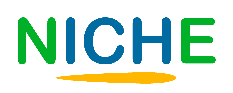 Unit 2
Section 2 – Business Model Canvas, BMC (3)
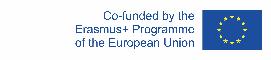 The European Commission's support for the production of this publication does not constitute an endorsement of the contents, which reflect the views only of the authors, and the Commission cannot be held responsible for any use which may be made of the information contained therein.
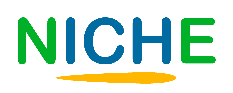 Unit 2
Section 3 – Budgeting and cost structure (1)

Talking about 8. Cost Structure and 9. Revenue Streams, we take this opportunity to go back to the EntreComp’s thread of Budget so as to present the most common methodologies for cost structuring and budget forecasting:

ANALOGUE: benchmarking from past (and similar!) experiences

PARAMETRIC: historical data are recalculated on the basis of the current circumstances

TOP-DOWN: from the grand amount, distribute the budget on each specific cost-category

BOTTOM-UP: from the budget allocated to each cost category, generate the overall budget (and discuss about it)
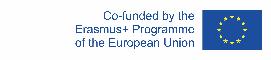 The European Commission's support for the production of this publication does not constitute an endorsement of the contents, which reflect the views only of the authors, and the Commission cannot be held responsible for any use which may be made of the information contained therein.
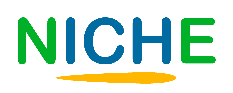 Unit 2
Section 3 – Budgeting and cost structure (2)

Is there a budgeting methodology better than the other? …no, there isn’t.

The applied methodology really depended on the given context – for instance, In the case we dispose of robust and reliable historic data and information, the ANALOGUE methodology represent certainly the way to go…

In general, the allocation of the budget should be compliant to three guiding criteria: 

Consistency
Impact
Sustainability

In other words, is the allocated budget coherent to the resources absorbed by the given task/process/working group, etc.?
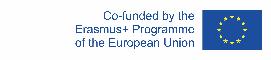 The European Commission's support for the production of this publication does not constitute an endorsement of the contents, which reflect the views only of the authors, and the Commission cannot be held responsible for any use which may be made of the information contained therein.
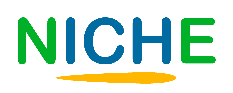 Unit 2
Section 4 – Porter’s Value Chain (1)
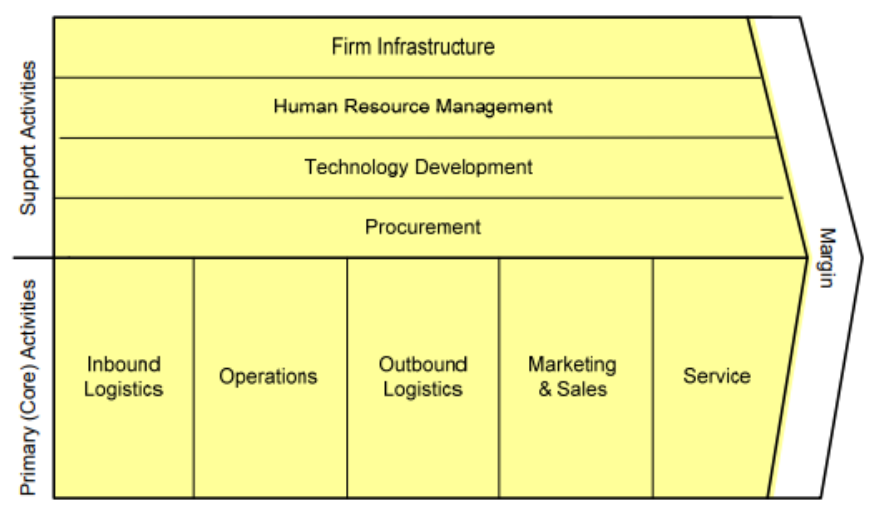 Source: Michael E. Porter, Competitive Advantage, 1985, p.87
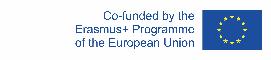 The European Commission's support for the production of this publication does not constitute an endorsement of the contents, which reflect the views only of the authors, and the Commission cannot be held responsible for any use which may be made of the information contained therein.
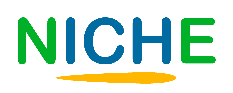 Unit 2
Section 4 – Porter’s Value Chain (2) 

Another acclaimed model to “visualise” a firm’s value equation is the so defined Value Chain. In the view of this framework, an organisation is an ongoing process of activities that transform raw materials in goods and services for the public. 

Business’ activates are divided into two categories:

Primary (Core) Activities: those that directly contribute to the generation of outputs. 

Support Activities: those that are instrumental to the processing of inputs, and without which outputs could not be generated by Primaries.
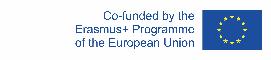 The European Commission's support for the production of this publication does not constitute an endorsement of the contents, which reflect the views only of the authors, and the Commission cannot be held responsible for any use which may be made of the information contained therein.
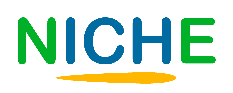 Unit 2
Section 5 – Porter’s Five Forces (1)
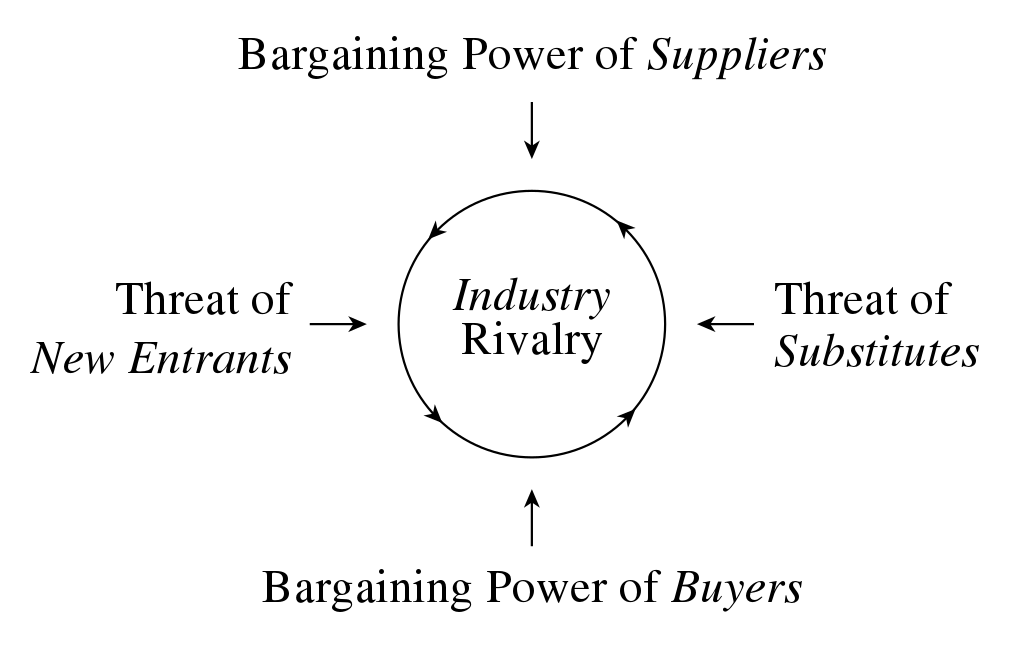 Source: Michael E. Porter, “How Competitive Forces Shape Strategy”, Harvard Business Review, May 1979 (Vol. 57, No. 2), pp. 137–145.
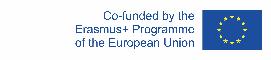 The European Commission's support for the production of this publication does not constitute an endorsement of the contents, which reflect the views only of the authors, and the Commission cannot be held responsible for any use which may be made of the information contained therein.
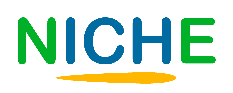 Unit 2
Section 5 – Porter’s Five Forces (2) 

We also owe to Michael Porter another cornerstone of strategic business management. 

The Model of Five Forces is a reference framework to analysis and assess the competitive dynamics of a specific industry/sector. The framework includes five variables (“forces”) shaping competition and the competitive challenges faced by an organisation. 

New Entrants
Negotiating power of suppliers
Negotiating power of buyers
Substitute products (or services)
Competitors themselves

For further details on the framework, please visit: How Competitive Forces Shape Strategy, HBR
by Michael E. Porter
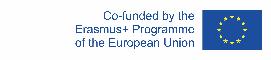 The European Commission's support for the production of this publication does not constitute an endorsement of the contents, which reflect the views only of the authors, and the Commission cannot be held responsible for any use which may be made of the information contained therein.
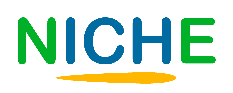 Unit 2
Section 5 – New forces on the horizon: integrating Porter’s model 

Other authors integrated Porter’s efforts with new contributions and identified other sources capable of influencing the competitive potentials of an organisations: 

Industry growth rate. It has been observed that fast rowing industries accelerate and “magnify” competitive dynamics as they attract new organisation and new investment

Technology and Innovation. New technologies tempt to provide for greater competitive margins (i.e., better customer experience, better usability of the product, or more in general, greater efficiency and effectiveness = cost reduction = higher margins of profit)

Government. A standalone force, as it can greatly influence the course of competitive advantage on many industries (defence, health care, energy, etc.).

Complementary products and services. Imagine if the entire automotive industry goes “electric”, what would the impact for oil companies?
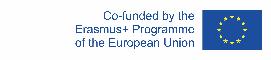 The European Commission's support for the production of this publication does not constitute an endorsement of the contents, which reflect the views only of the authors, and the Commission cannot be held responsible for any use which may be made of the information contained therein.
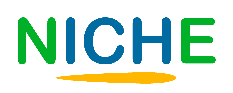 Unit 2
Section 6 – The DEMING’s cycle (1)
Deming, W.E., 1950. Elementary Principles of the Statistical Control of Quality, JUSE.
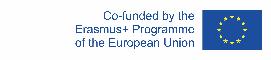 The European Commission's support for the production of this publication does not constitute an endorsement of the contents, which reflect the views only of the authors, and the Commission cannot be held responsible for any use which may be made of the information contained therein.
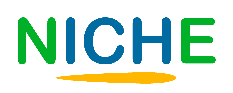 Unit 2
Section 6 – The DEMING cycle (2)

If your read any management handbook recently, it is highly possible that you stumbled across things such as Lean Manufacturing, Total Quality Management (TQM), Just In Time (JIT): audit framework applied in Japanese industry from the second half of the last century. 

In reality, they all take inspiration from a US author, W. Edwards Deming, came in contact with Japan's’ industrials after the second World War. 

As of today, the DEMING cycle remains one of the most consolidated, robust and reliable framework to evaluate organisational processes and their compliance to internal monitoring standards. 

The model own its large-scale diffusion to its great ease of application, user-friendliness and linearity.
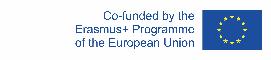 The European Commission's support for the production of this publication does not constitute an endorsement of the contents, which reflect the views only of the authors, and the Commission cannot be held responsible for any use which may be made of the information contained therein.
THANK YOU